Thematic labeling of Twitter accounts using DBpedia properties
Gerasimos Razis1, Ioannis Anagnostopoulos1,
 Petr Saloun2 

1Computer Science and Biomedical Informatics Dpt. University of Thessaly
{razis, janag}@dib.uth.gr

 2Faculty of Electrical Engineering and Computer Science 
VSB-Technical University of Ostrava 
 petr.saloun@vsb.cz
Contents
Influence Tracker (IT)
www.influencetracker.com
Origin of Thematic Categories
Similarity in Twitter
Labeling Twitter Accounts
Thematic Category Labeling Algorithm (TCLA)
Results of TCLA
Discovering DBpedia URIs
“Search by Name”
“URI Construction”
Conclusions
InfluenceTracker.com (IT)
Discover various characteristics of a Twitter Account:

adaptable Influence Metric
social analytics, real-time statistics, diagrams, etc.
evolution of accounts
comparison of accounts
Similarity Metric (SM)
IT Ontology: Semantification of Twitter
5 Star Data (LOD): IT URIs + DBpedia URIs
@CNN
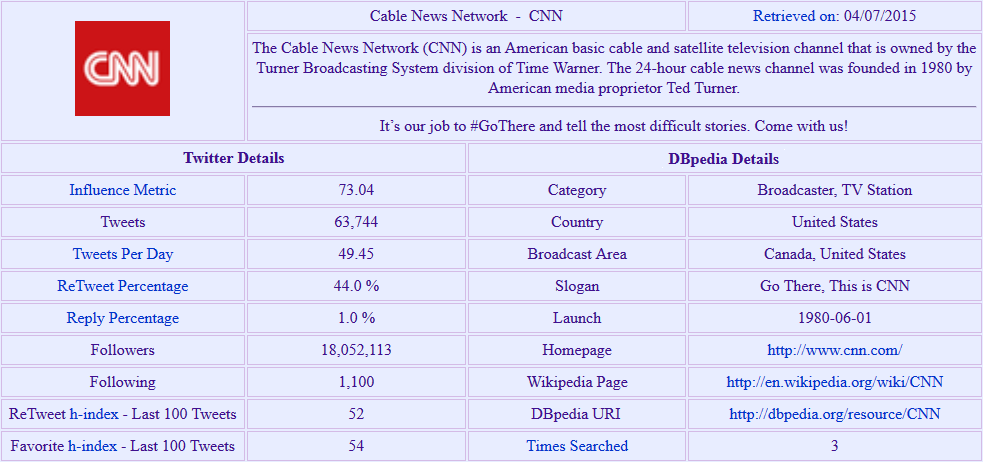 Origin of Thematic Categories (1/2)
44 Thematic Categories (Labels)
40 derived from DBpedia resources
36 by values of “rdf:type” property
4 by values of “dbp:position” property
4 proposed by IT
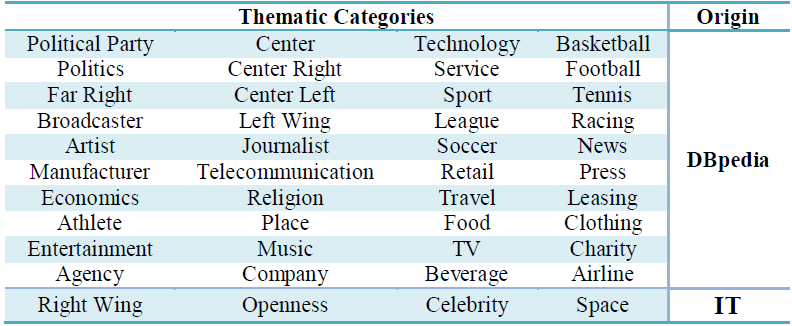 [Speaker Notes: rdf:type  instance of a class
dbp:position  political position]
Origin of Thematic Categories (2/2)
Selection criteria:
“Similar” classes under same Label
number of occurrences in dataset
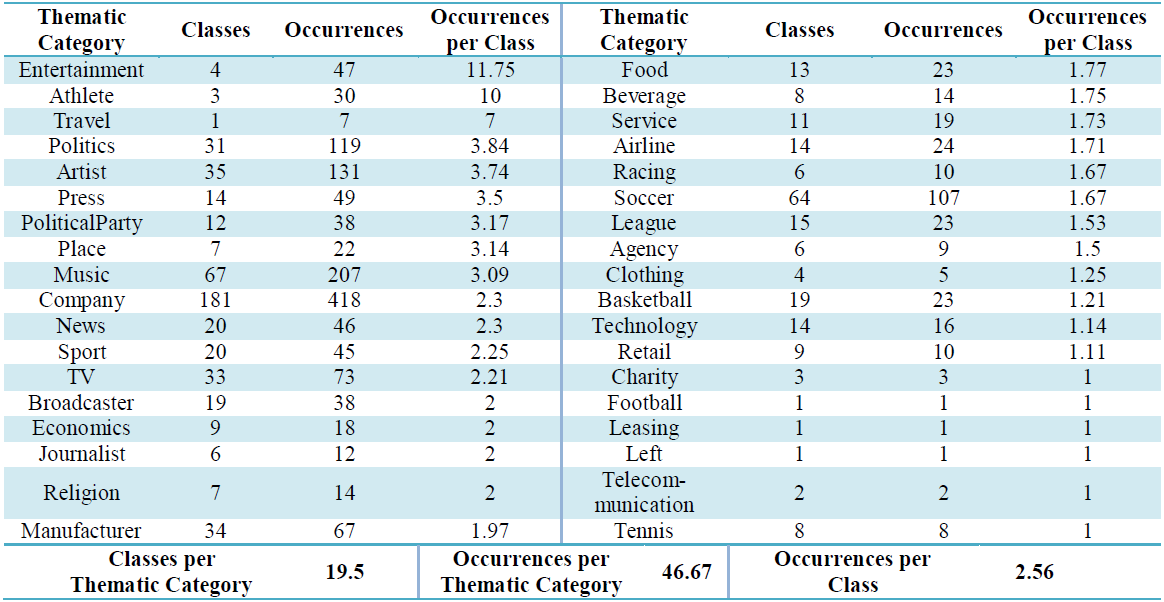 Similarity in Twitter
Similarity Metric: Aims at discovering similar accounts in terms of their disseminated entities
4 categories of entities (mentions, hashtags, URLs, domains)
Find total entities counter per category
Frequency of use of categories
Find common entities counter per category
Common counter     Category Similarity
Coefficient per category
Categories with at least one common element
Example of Similarity Network
Dataset
Initial pool: 986 Twitter accounts registered at IT1 (May 2015)

24 accounts had no similars due to the lack of entities in tweets

Final Dataset: 962 Twitter accounts
1http://www.influencetracker.com/searchedAccounts
Labeling Twitter Accounts (1/4)
Thematic Category Labeling Algorithm (TCLA)

Based on Similarity of Twitter accounts

Consists of 3 Phases:
Initial Thematic Category Labeling
Iterative Thematic Category Labeling
Thematic Categorization Results
Labeling Twitter Accounts (2/4)
Phase 1: Initial Thematic Category Labeling

Accounts with DBpedia URI are labeled
Perform Initial Labeling on an IT account
top-k similars and their SM (they provide their weighted labels)
Labels of account with “Thematic Category Weighted Score” (TCWS)
Repeat for all IT accounts
Store temporary results
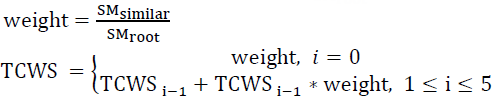 Labeling Twitter Accounts (3/4)
Phase 2: Iterative Thematic Category Labeling

Based on results of Phase 1
Perform Iterative Labeling on an IT account
Same functionality as in Phase 1 (enriched input)
Store temporary results of current iteration
Repeat for all IT accounts
Repeat for i iterations, (0 ≤ i ≤ 5)
Labeling Twitter Accounts (4/4)
Phase 3: Thematic Categorization Results

Based on results of Phase 2
Perform Final Labeling on an IT account
Discover DominantTCWS
Outliers
Labels having TCWS < 20% of DominantTCWS
DominantTCWS of i >= 200% of DominantTCWS of i-1, (1 ≤ i ≤ 5)
e.g. AdonisGeorgiadi: {[Politics, 78.45], [Right Wing, 56.48], [Entertainment, 1.74]}
Repeat for all IT accounts
Display results
[Speaker Notes: DominantTCWS  The thematic category label having the greatest TCWS
If the DominantTCWS label of an iteration is double or more than the respective of the previous one then the labeling process ends]
Results of TCLA (1/2)
Metrics Before and After Applying TCLA
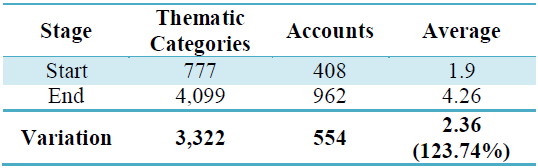 Results of TCLA (2/2)
Final Labeling of Group of Initial and Newly-Labeled Accounts




Metrics of Initial Accounts Before and After Applying TCLA
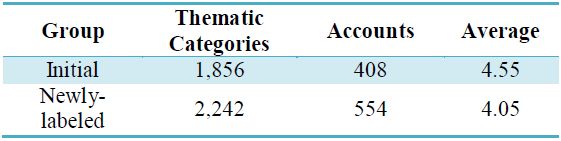 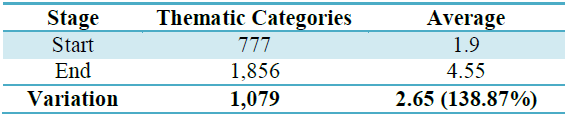 Discovering DBpedia URIs (1/6)
Which DBpedia URI describes best an IT URI (Twitter account)?

Two methodologies:
Search by Name
URI Construction
Discovering DBpedia URIs (2/6)
Search by Name

Use “Display Name” of Twitter accounts 

Search in DBpedia for URIs containing the “Display Name”

Three properties model “Names” in DBpedia
foaf:name
dbp:name
rdfs:label
Discovering DBpedia URIs (3/6)
URI Construction

Create DBpedia URI by formatting “Display Name” under name pattern conventions
Replacement of spaces between words by underscores, 
Capitalized first letter of each word, 
Transliteration of special characters (e.g. "é" to "e", "ü" to "u", "ψ" to "ps"), 
Physical persons URI format: “First Name - Last Name”
Discovering DBpedia URIs (4/6)
Limitations

Disambiguation URIs (e.g. dbr:Android)

Lack of standard input by Twitter users (free text)

Synonymity
Honda: Motor company or Comet?
Nikos Pappas: Greek politician or Basketball player?

Recognition of URI policy of data source
[Speaker Notes: dbr: http://dbpedia.org/resource/]
Discovering DBpedia URIs (5/6)
Effectiveness of URI Discovery Methodologies
[Speaker Notes: Precision: How many selected items are relevant
Recall: How many relevant items are selected]
Discovering DBpedia URIs (6/6)
Effectiveness of URI Discovery Methodologies per Category
Conclusions
Automatic labeling of Twitter accounts with  Thematic Categories from LOD cloud

Classification of Twitter accounts

Enrichment of available information

Automatic DBpedia URI discovery
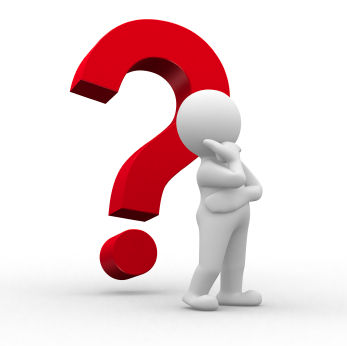 QUESTIONS ?